Система работы по формированию каллиграфических навыков»
(по итогам проверки рабочих тетрадей для формативного оценивания
учащихся 1-4 классов
 Приреченской СШ)
Цель: 
проверить каллиграфические навыки учащихся начальной школы, привитие правильного письма, наклона букв, соединения слогов, аккуратности при письме.
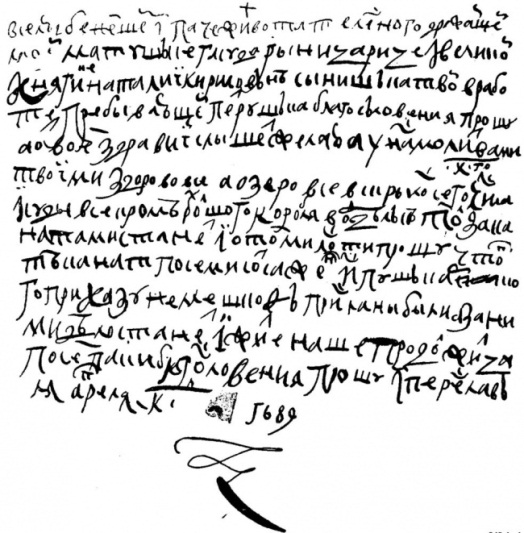 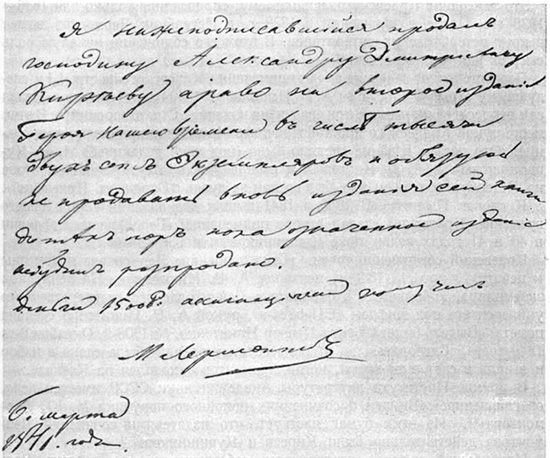 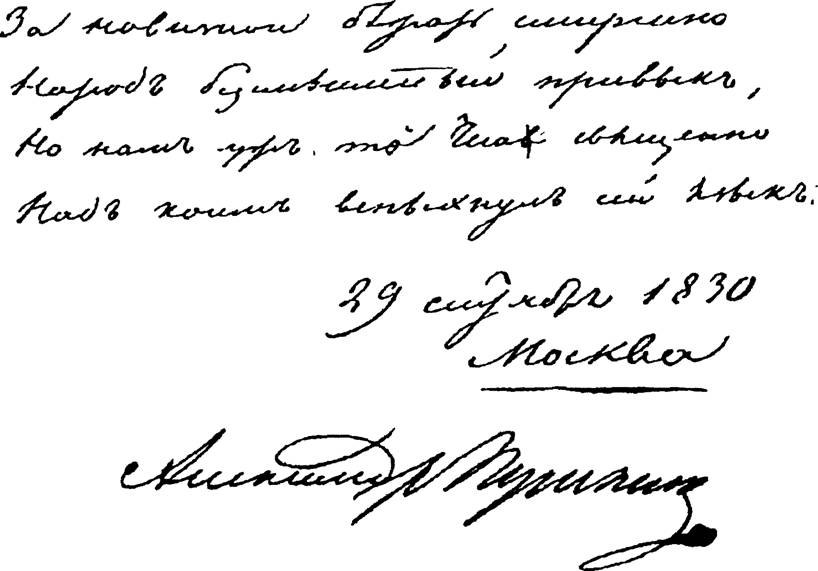 А.С. Пушкин
М.Ю.Лермонтов
Петр I
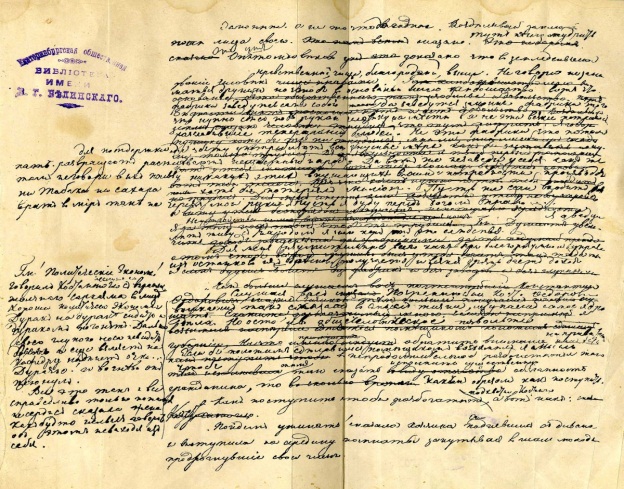 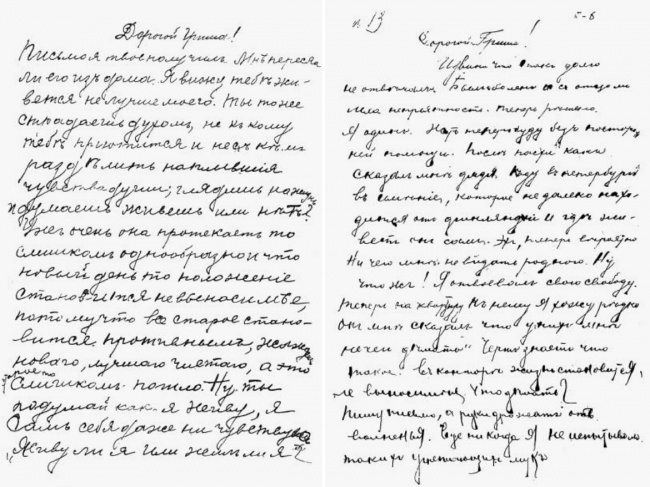 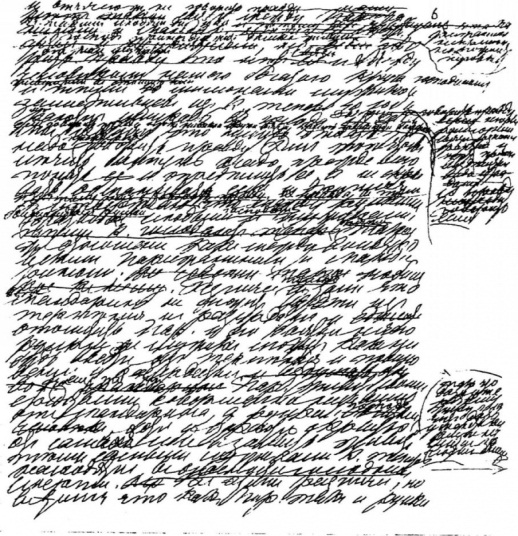 Н.В. Гоголь
С. Есенин
Л.Н. Толстой
Каллигра́фия (от греч. «красивый почерк») — одна из отраслей изобразительного искусства. Ещё каллиграфию часто называют искусством красивого письма. Иметь каллиграфический почерк дано не каждому, и это требует регулярных упражнений. В школе, скорее, предъявляются требования не столько к красоте почерка, сколько к его разборчивости и понятности для окружающих.Обучение письму и систематическая работа по формированию почерка учащихся одна из важных задач в начальной школе. От того, какие навыки учитель заложит в самом начале обучения, будет зависеть дальнейшее совершенствование почерка учащихся, орфографическая грамотность.
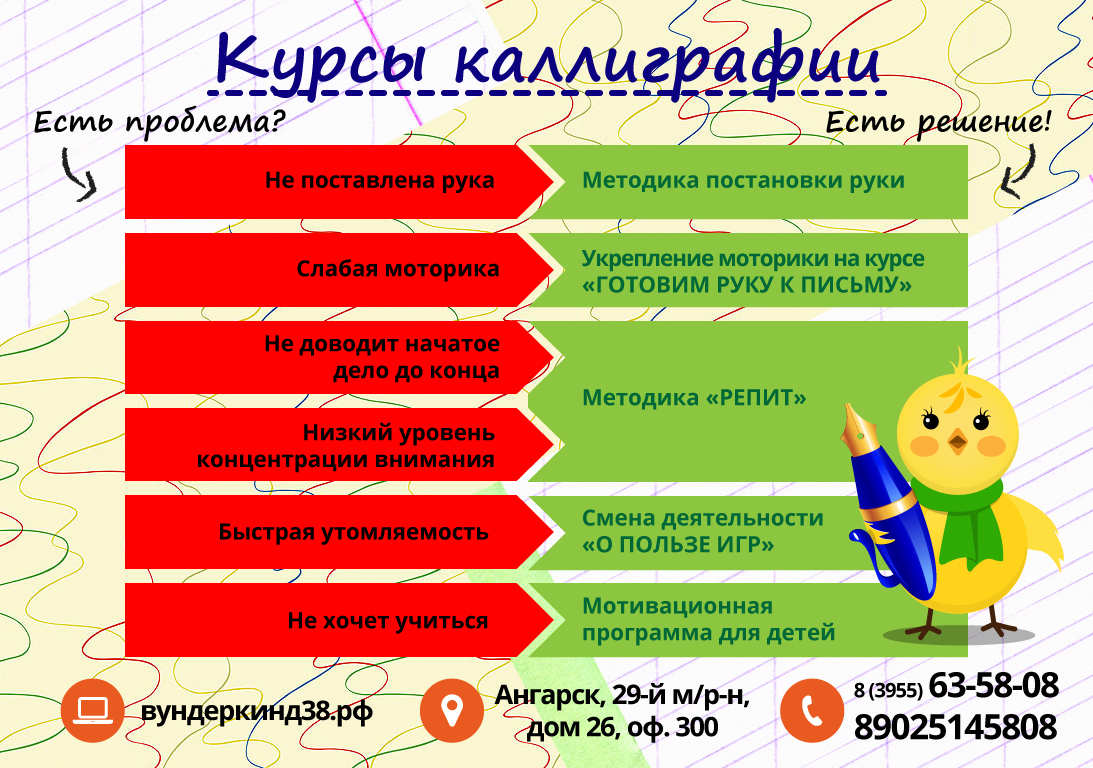 Основные ошибки при письме
Не с о б люд  ени е ин терв ала ме ж д у б  ук  в а м и  в с л о вах;
соединение элементов букв;
буквы написаны слишком размашисто или слишком узко;
чрезмерный наклон вправо или влево;
слова не расположены на строке;
не выдержана нужная высота букв (слишком крупно, слишком мелко)
При ДИСГРАФИИ дети младшего школьного возраста с трудом овладевают письмом: выполненные ими упражнения, диктанты содержат множество грамматических ошибок. Они не используют заглавные буквы, знаки препинания, у них ужасный почерк.
СПЕЦИФИЧЕСКИЕ ОШИБКИ:
ошибки на уровне буквы и слога;
«снки — санки», «ки-чат — кричат», девочка - «девча», колокольчики -«калкочи»
ошибки на уровне слова;
чулан — «чунал», ковром — «корвом»,  он — «но», от школы — «то школы», 
ошибки на уровне предложения (словосочетания) «шекола», «девочика», «душиный», «ноябарь», «дружено», «Александар».
НА ЧТО ОБРАТИТЬ ВНИМАНИЕ?
1. Если Ваш ребенок левша.
2. Если он - переученный правша.
 3. Если Ваш ребенок посещал логопедическую группу.
 4. Если в семье говорят на двух или более языках.
 5. Если Ваш ребенок слишком рано пошел в школу.  Происходит это в тех случаях, когда у ребенка еще не наступила психологическая готовность к такому обучению.
 6. Если у Вашего ребенка есть проблемы с памятью, вниманием.
7.Если у ребенка на письме есть «специфические ошибки»
Правила красивого письма
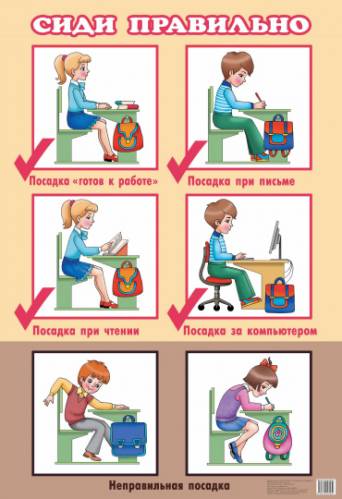 Правильная поза при письме:
сидеть прямо;
опираться спиной на спинку стула;
не опираться грудью на стол;
ноги держать прямо, стопы на полу или подставке;
туловище, голову, плечи держать ровно;
обе руки на столе, опираются о край стола, локти выступают за край стола
Основные правила каллиграфии:

1. Все буквы должны быть одинаковой высоты.
2. Все буквы должны быть одинаковой ширины.
3. Если в буквах есть элементы, выходящие за верхнюю и нижнюю линии строки, они должны заканчиваться на одном расстоянии от строки.
4. Расстояние между элементами букв должно быть одинаковым.
   5. Расстояние между буквами в слове должно быть одинаковым.
        6. Все линии при письме должны быть
                   параллельными.
                 7. Прямые линии при письме должны быть
                      ровными.
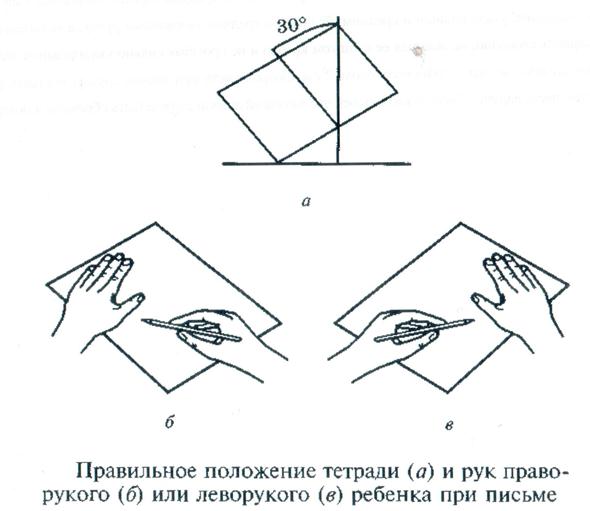 Среди учащихся 2-4 классов проведен диктант, состоящий                из 5 коротких предложения. Учащиеся старательно выполнили написание. Наблюдается ровный, аккуратный почерк у Жаксылык А., Жалкенова А. 3 класс, Майер И. 4 класс.
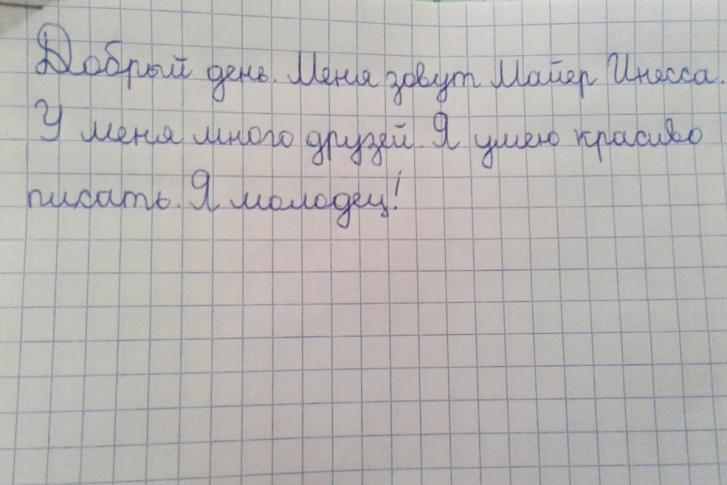 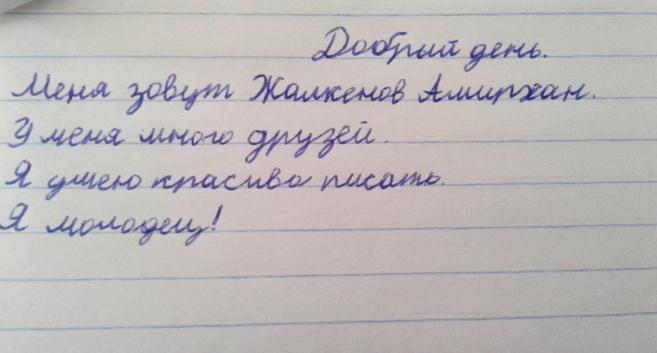 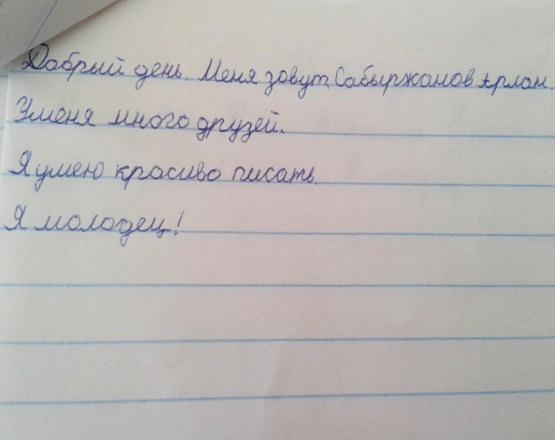 Не «видят» строчки (т.е. «прыгающие» буквы) Карпенко М., Елисеев Р., Биян А., Шакубаева Д., Музурантов П., 
Не правильный наклон или разный наклон букв использует Гамбург А., Чуйченко К., Чучкова В., Литвинова В.,
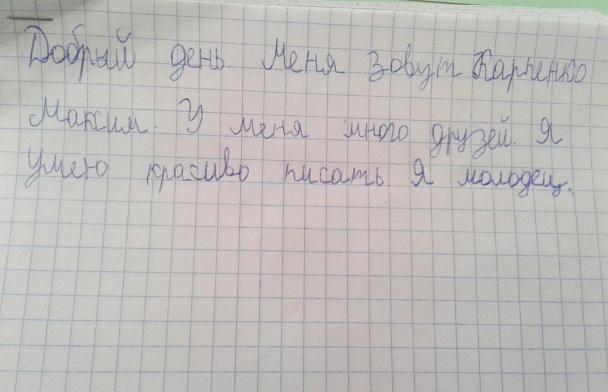 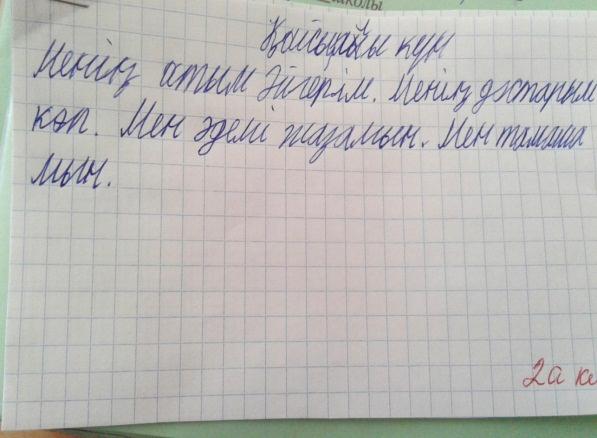 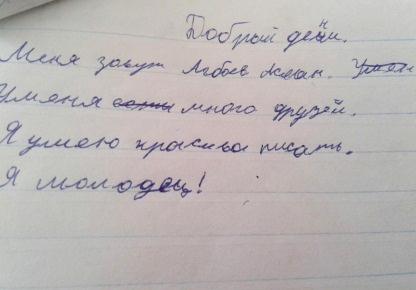 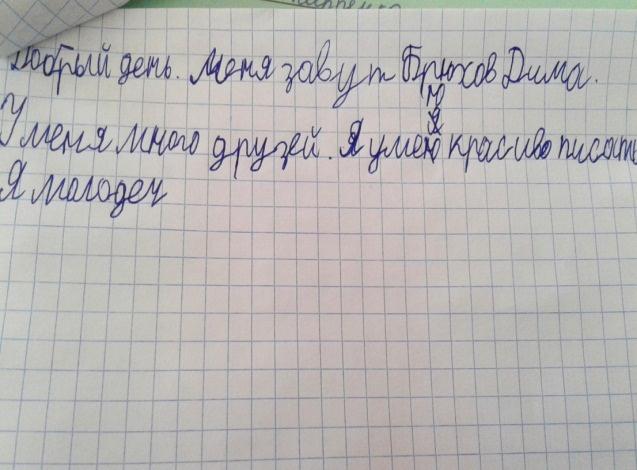 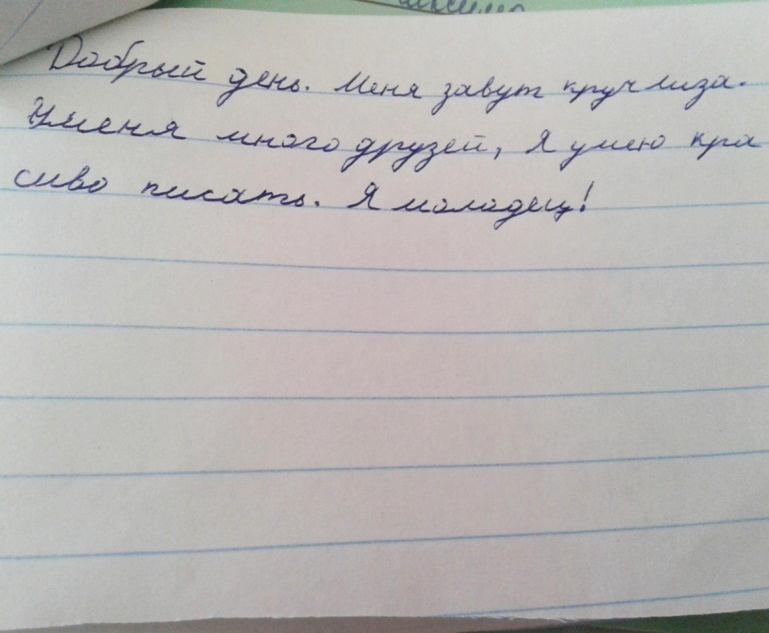 1 класс (учитель Круч Т.И.) Учащиеся пишут в прописях «Обучение грамоте». В данное время заканчивают пропись №3. Прописывают буквы, слоги, слова, короткие предложения. У первоклассников еще не устойчивый почерк, рука «дрожит», ручка неправильная, не умеет правильно сидеть за партой и т.д. Наиболее понятно пишут Диляра и Еркежан.
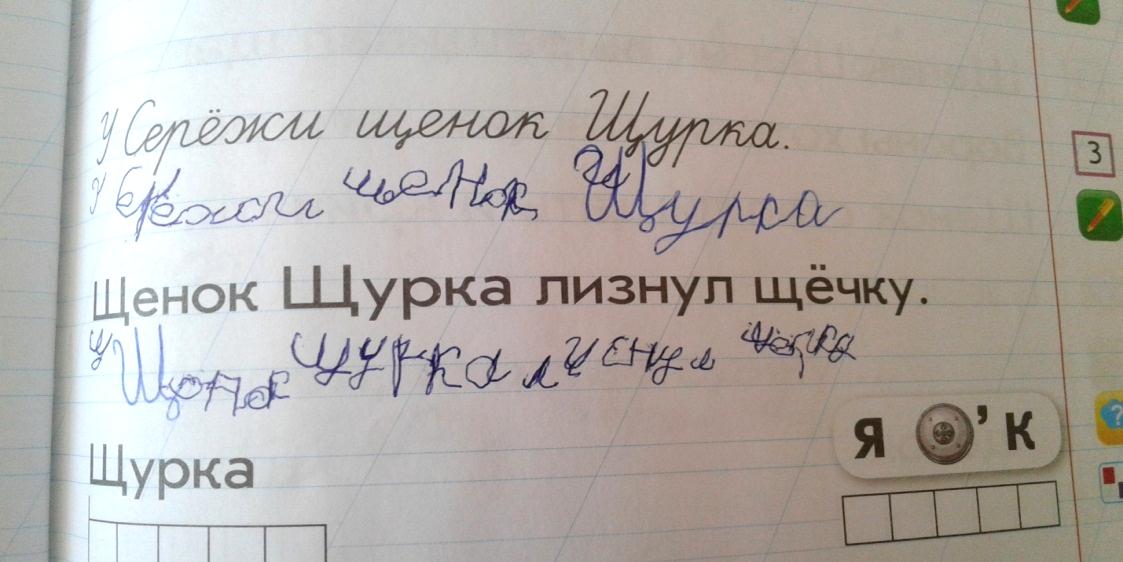 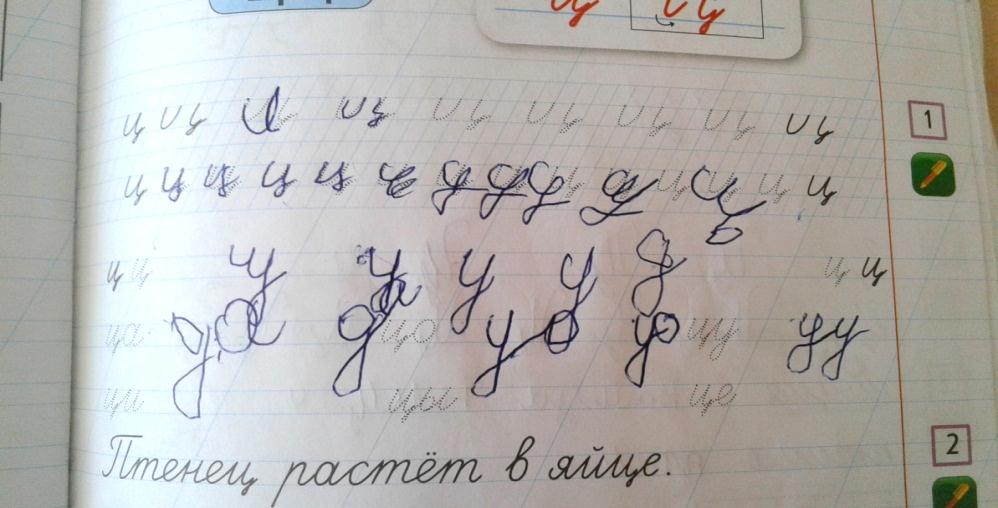 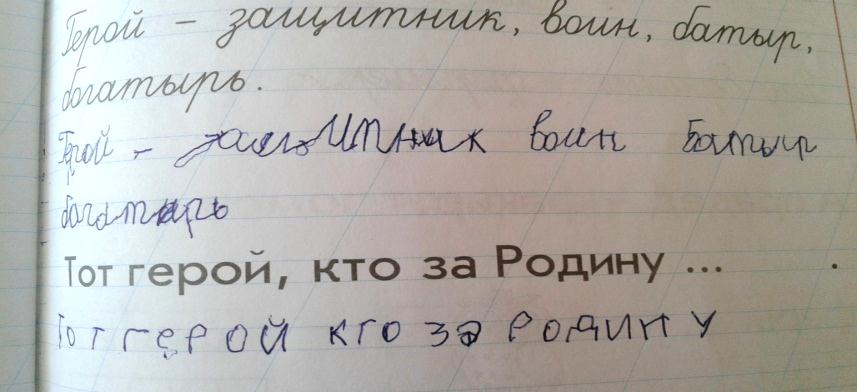 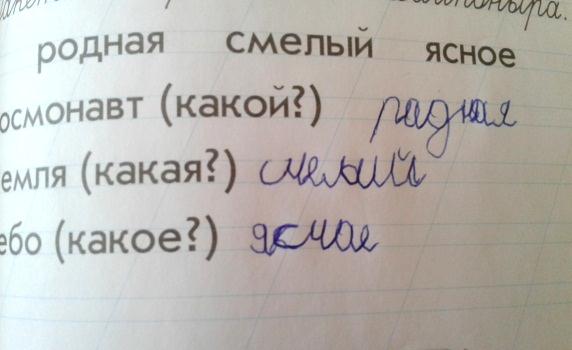 2 класс (учитель Лопарева А.В., Тулеубаева А.Г.) Ученики пишут в  простых тетрадях в косую линию. Соблюдает правила правильного письма Слободнюк В., Карпенко М. С остальными 8 учениками необходимо работать и исправлять каллиграфию в начальных классах. 
3 класс (учитель Вергизова Н.К.) Ученики пишут в простых тетрадях с широкой полоской. Хороший и аккуратный почерк у Жаксылык А., Ромаш В.  
4 класс (учителя Баирлина Г.Ш., Тулеубаева А.Г.) уделяют внимание почерку каждого ученика. Показывает в тетради написание слогов, ученик повторяет несколько строчек. Хороший и аккуратный почерк у Майер И., Дудникова С.
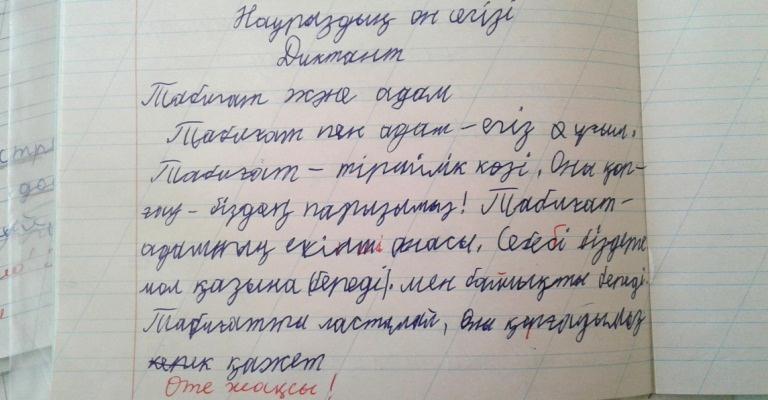 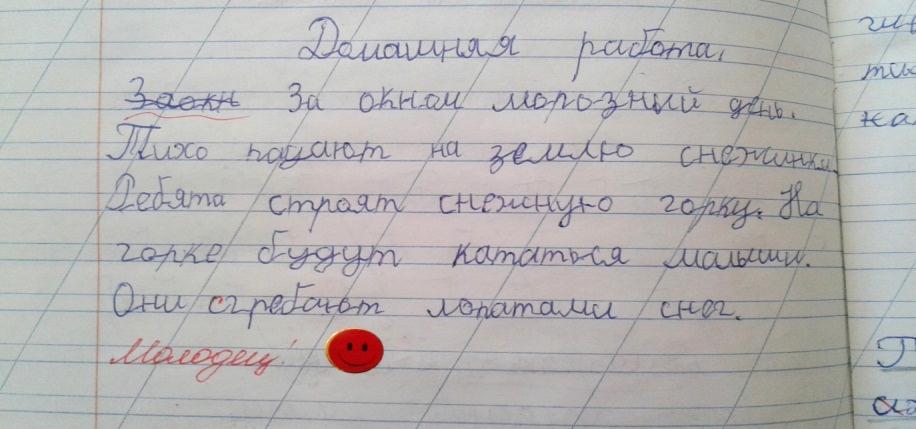 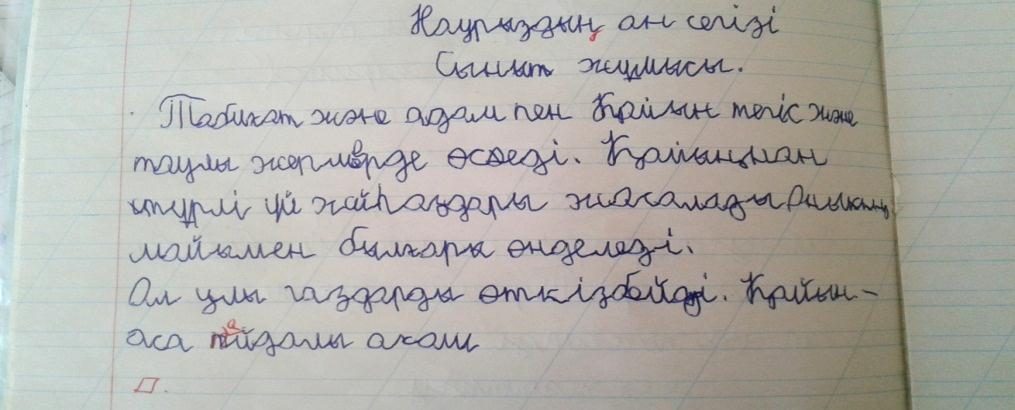 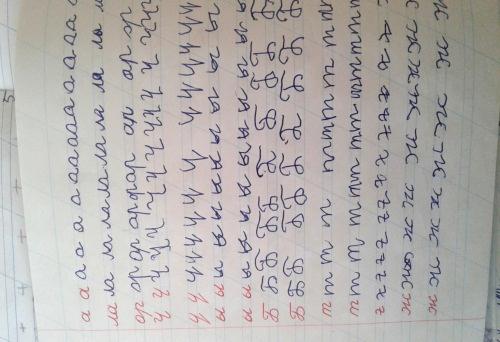 Вывод:
учителя начальных классов проводят минуты чистописания, на доске показывают детям написание букв, слогов. Но в тетрадях нет исправления неправильного написания (на полях).
рекомендуется увеличить количество каллиграфических строчек минуты чистописания. Например, написать каллиграфический диктант на 5 коротких предложения, которые мотивируют ученика на старательность и аккуратность письма.
Дисграфия никогда не возникает "из ничего"! Работа по устранению дисграфии должна начинаться не в школе, когда обнаружатся специфические ошибки на письме, а в дошкольном возрасте, задолго до начала обучения ребенка грамоте.